Предметно-пространственная среда
Подготовительная группа «Горошинки».



Педагог Пирогова Анастасия Васильевна
Предметно-развивающая среда в моей группе организуется так, чтобы каждый ребенок имел возможность свободно заниматься любимым делом. Большую часть площади занимает групповая комната. В которой находится несколько зон для развития деятельности детей. В любой зоне ребенок может взять игрушки, атрибуты для самостоятельной деятельности, либо совместной.
	Для организации детской самостоятельности и активизации разных видов деятельности в группе организованны центры активности, оснащенные необходимыми материалами и оборудованием. В своей группе, предметно – пространственную среду строим таким образом, чтобы дать возможность наиболее эффективно развивать индивидуальность каждого ребёнка с учётом его склонностей, интересов, уровня активности.
ОБЩИЕ ПРАВИЛА ГРУППЫ:
Запрещено кричать.Запрещено драться. Запрещено ломать игрушки. Запрещено разбрасывать игровой материал. Запрещено бегать в групповом помещении.
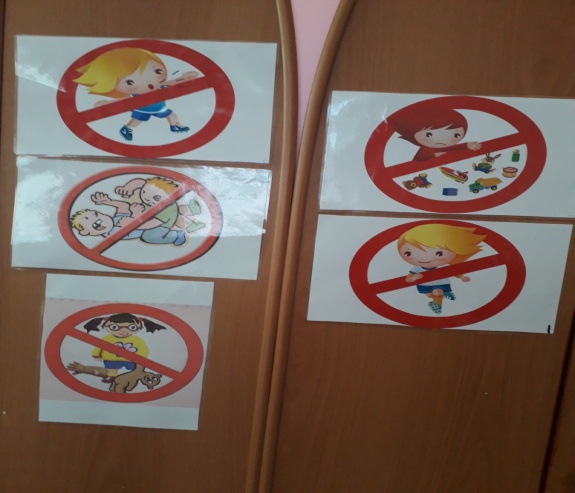 Центр информации для родителей
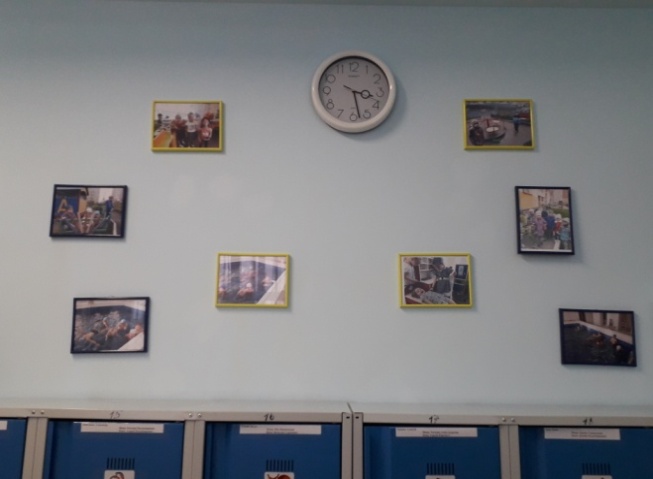 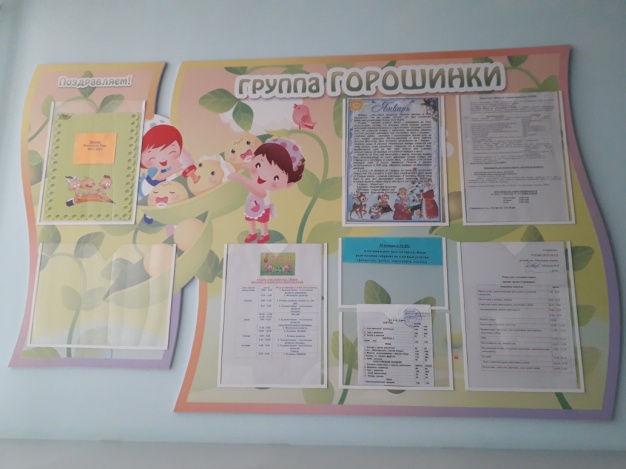 «Центр сюжетно – ролевых игр»
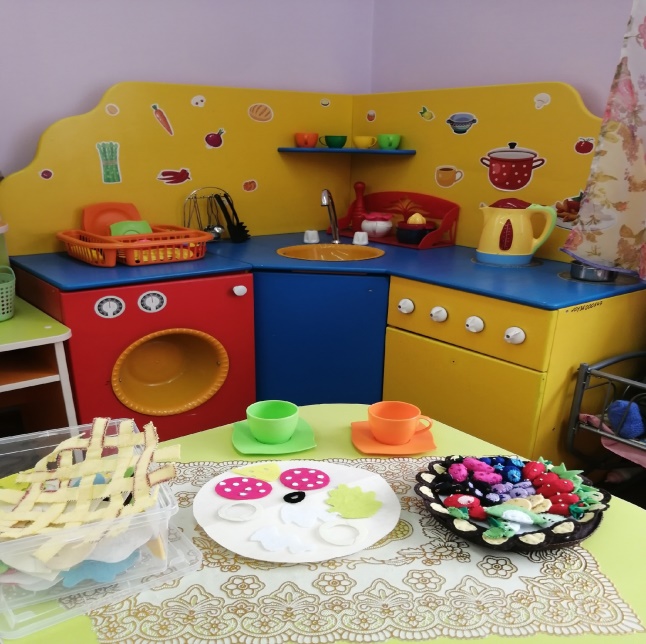 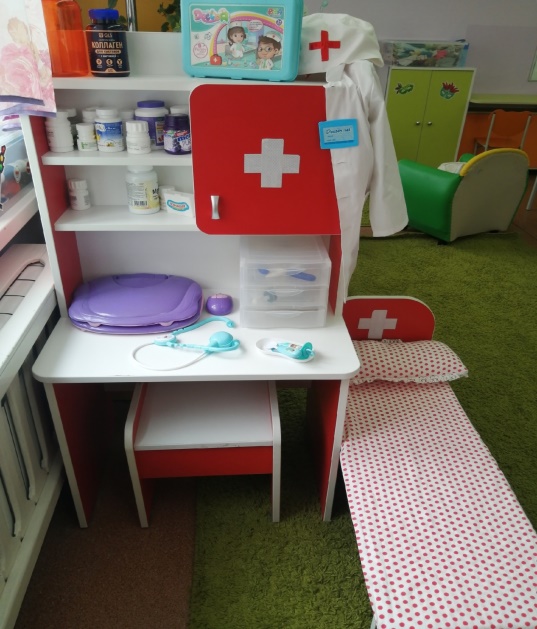 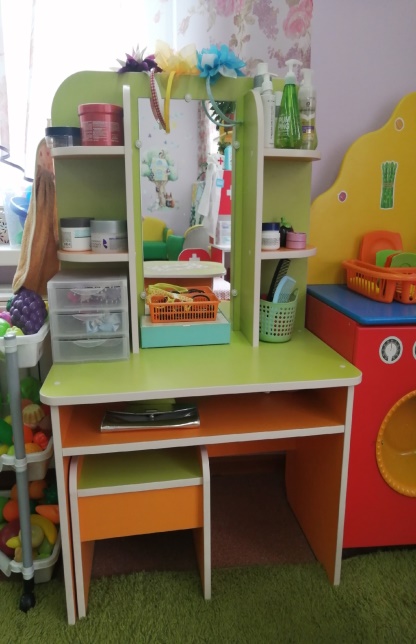 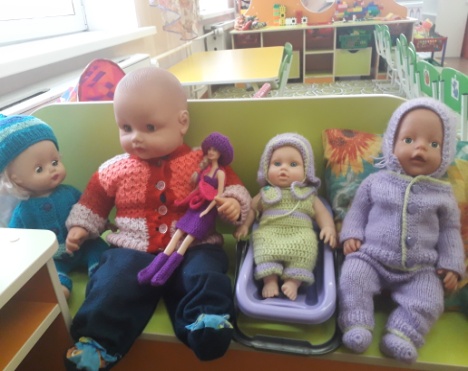 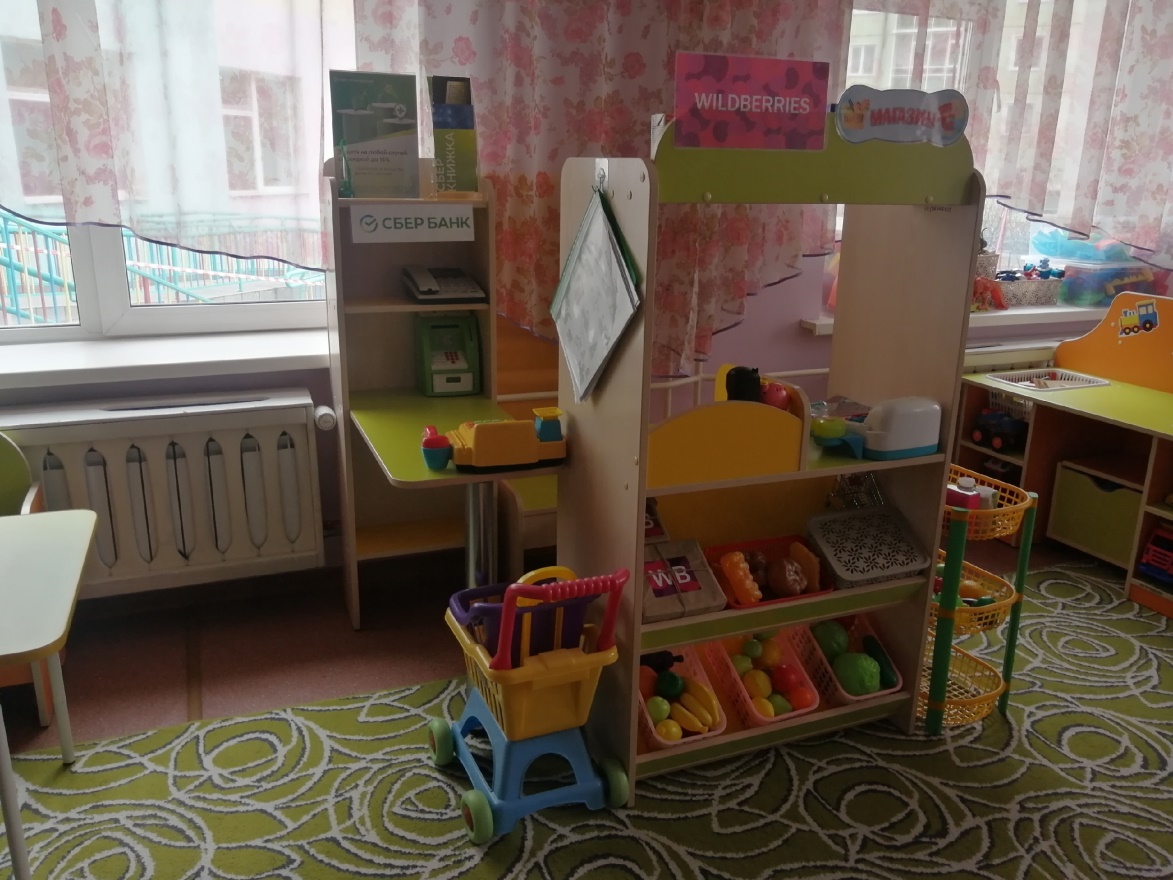 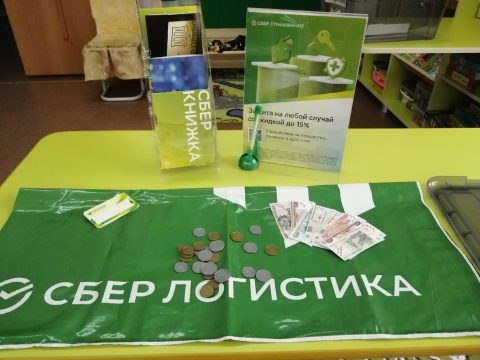 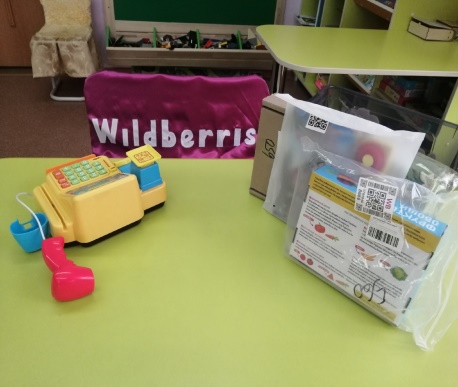 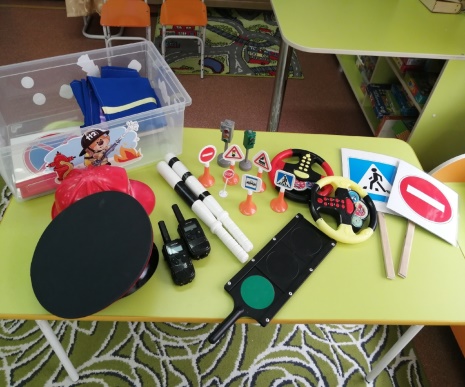 Центр театрализованной деятельности и ряженья
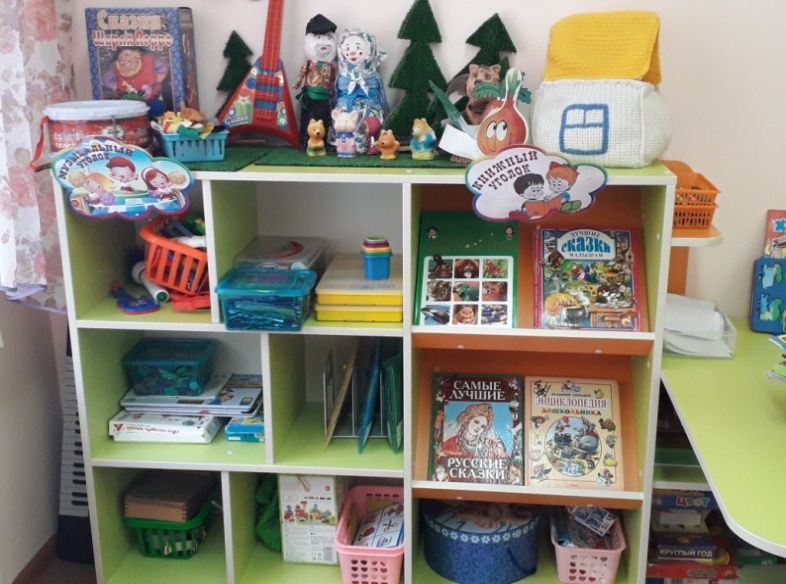 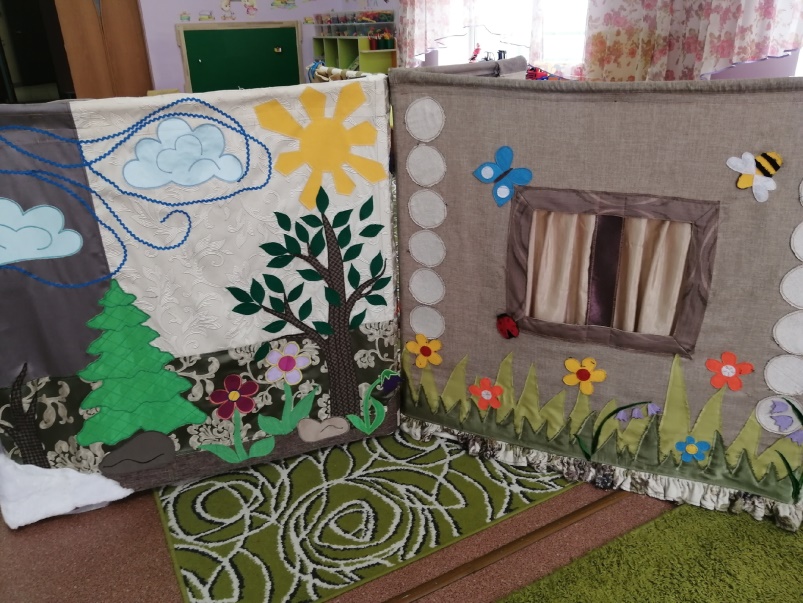 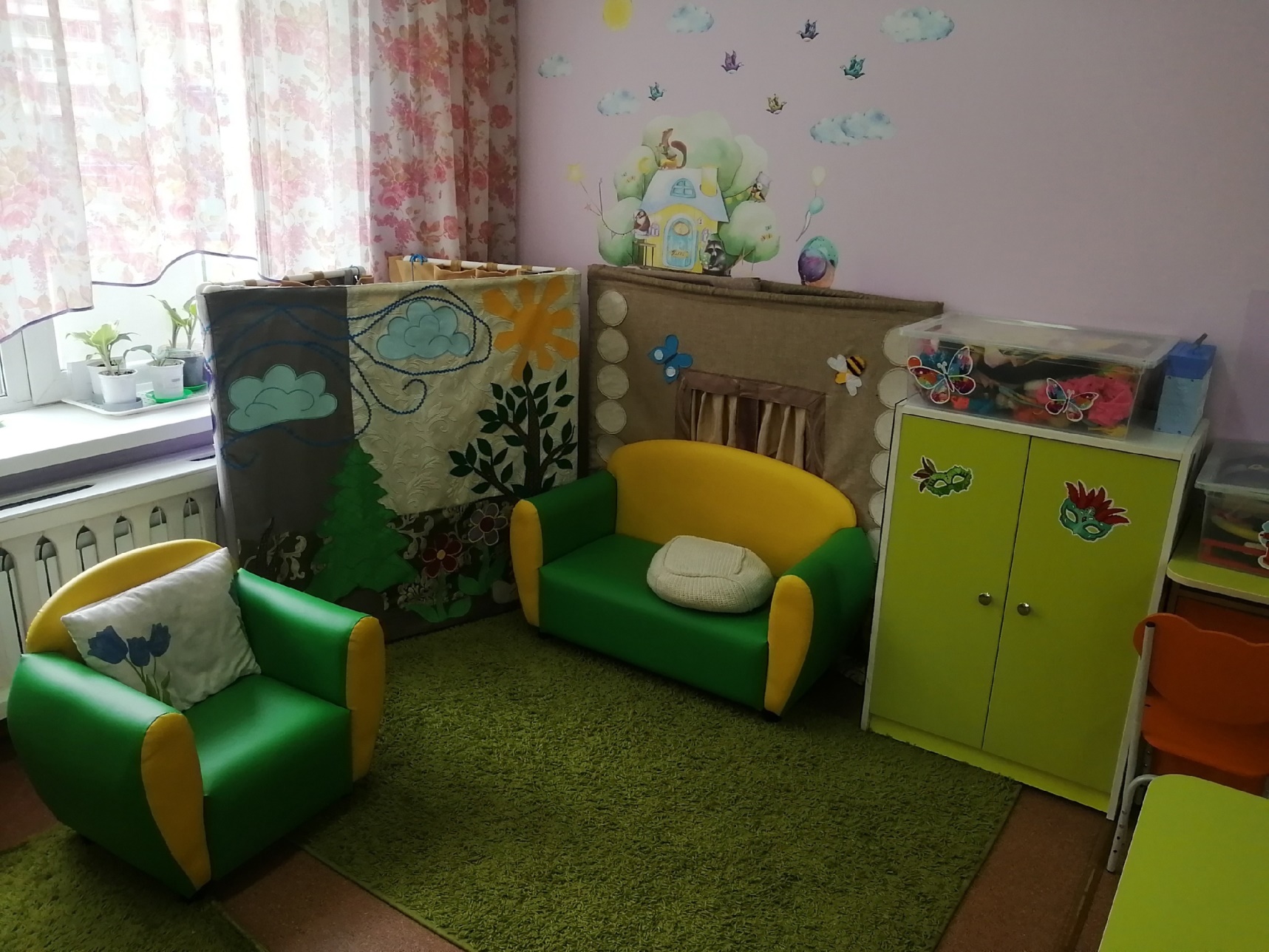 Центр строительно-конструктивных игр
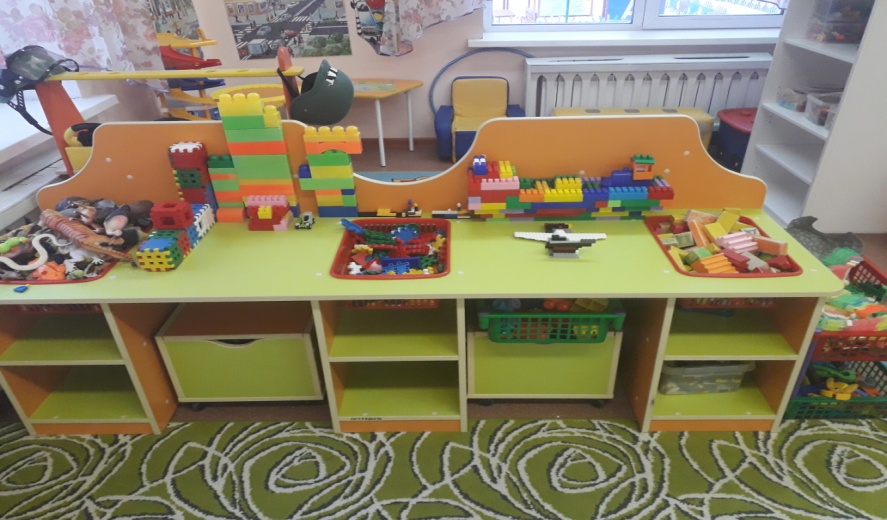 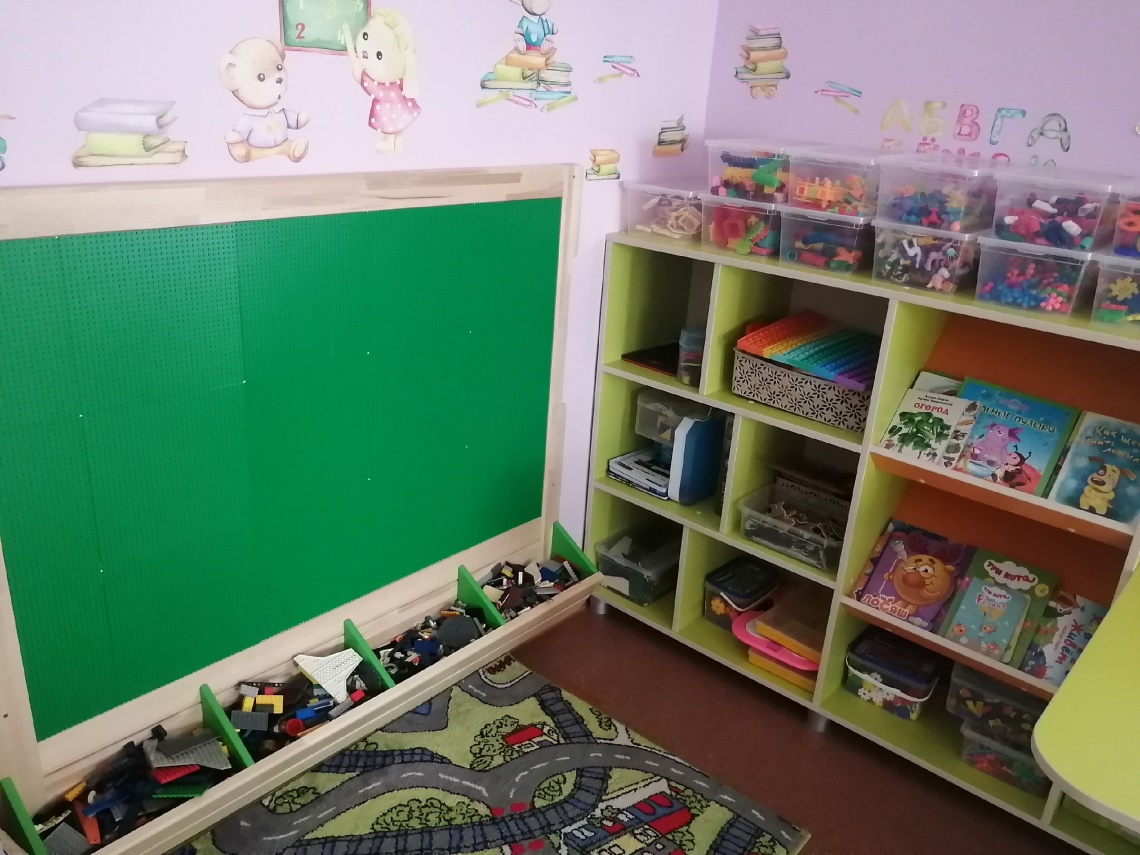 Центр «Освоение социальных ролей».
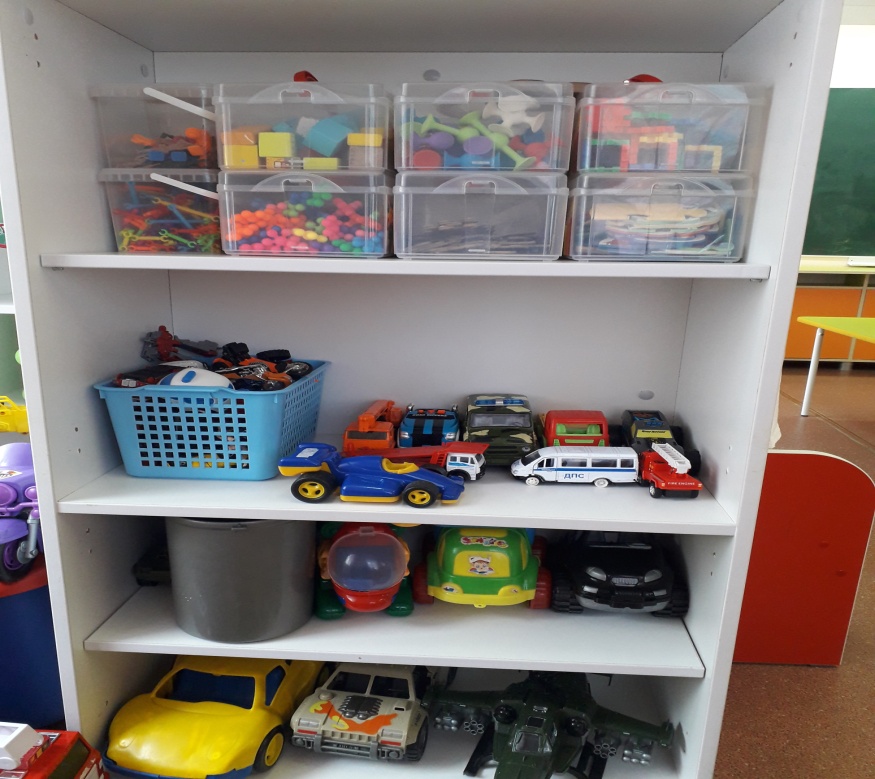 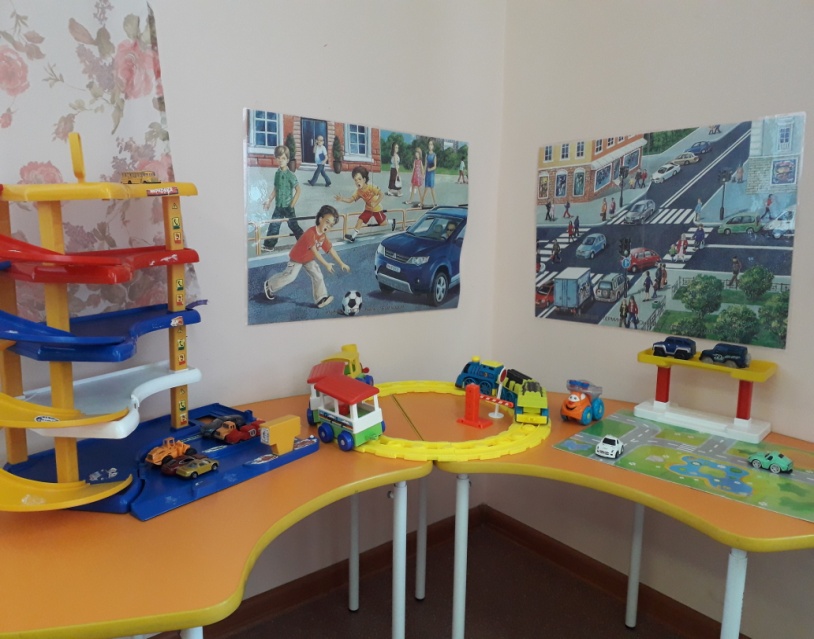 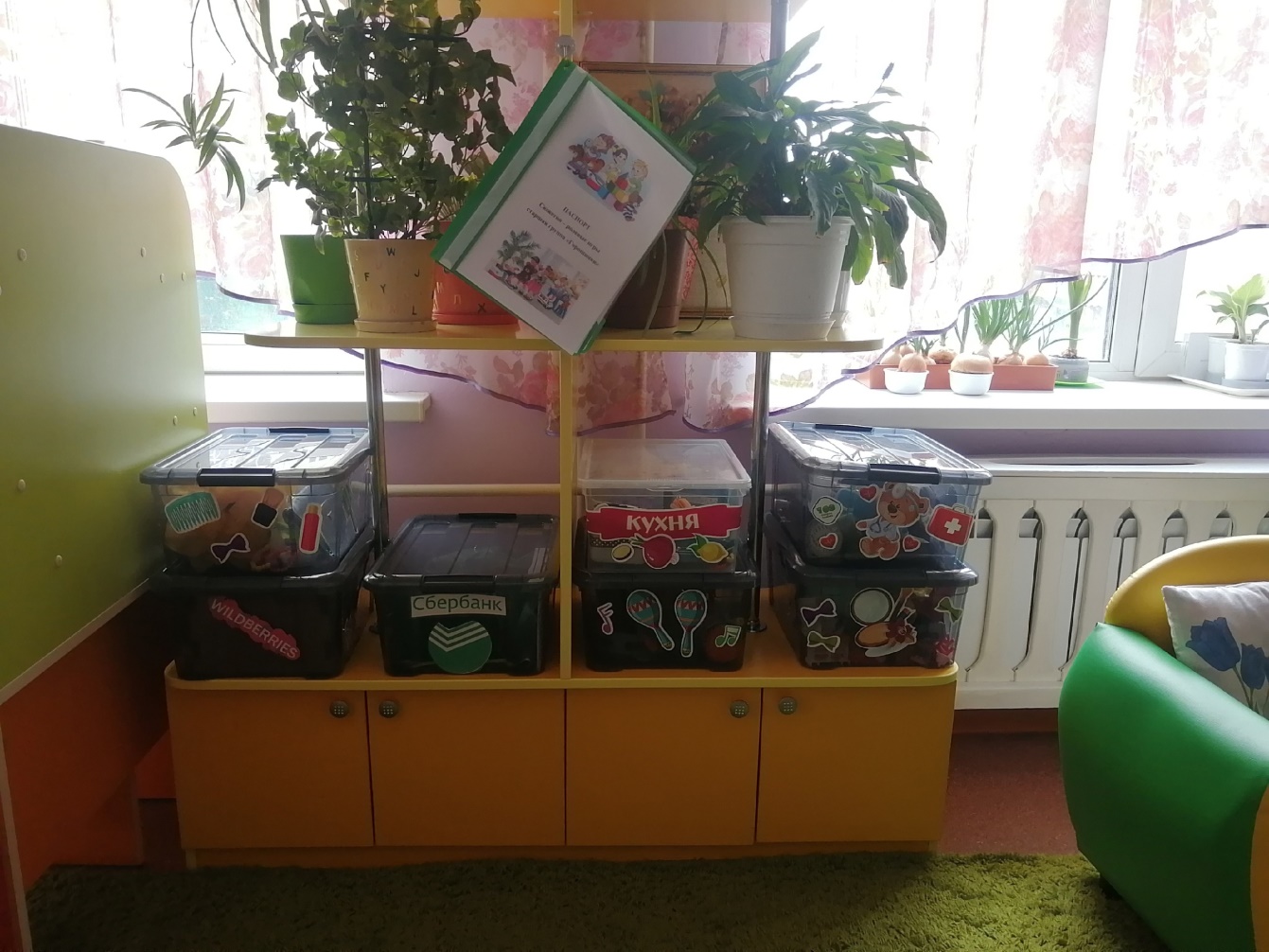 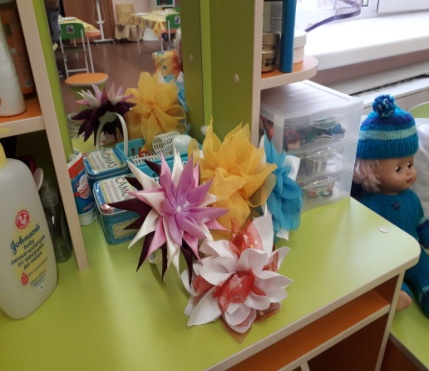 Центр сенсорики
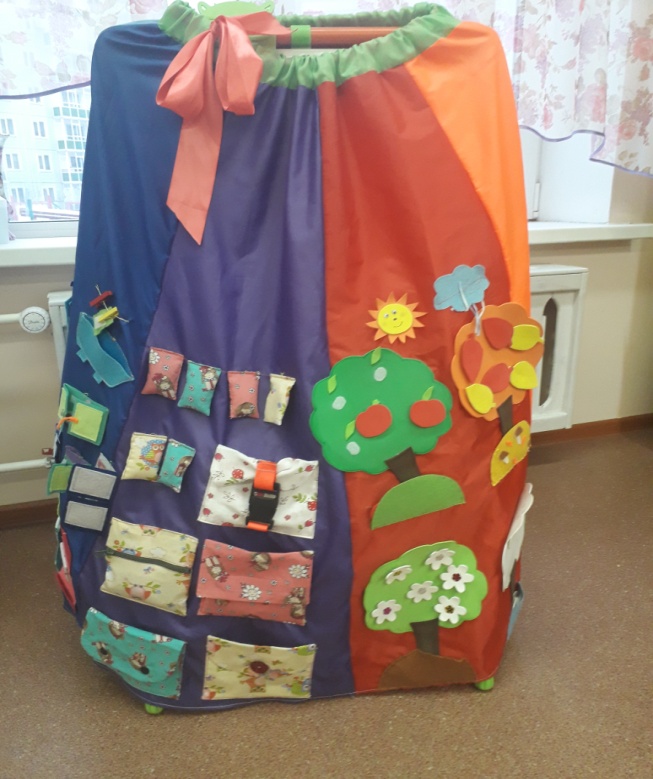 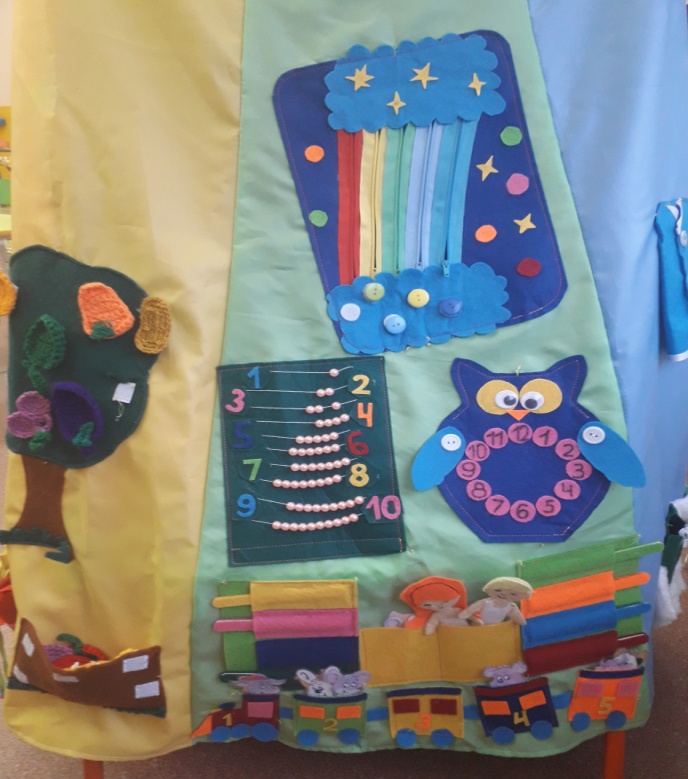 Физкультурно-оздоровительный центр
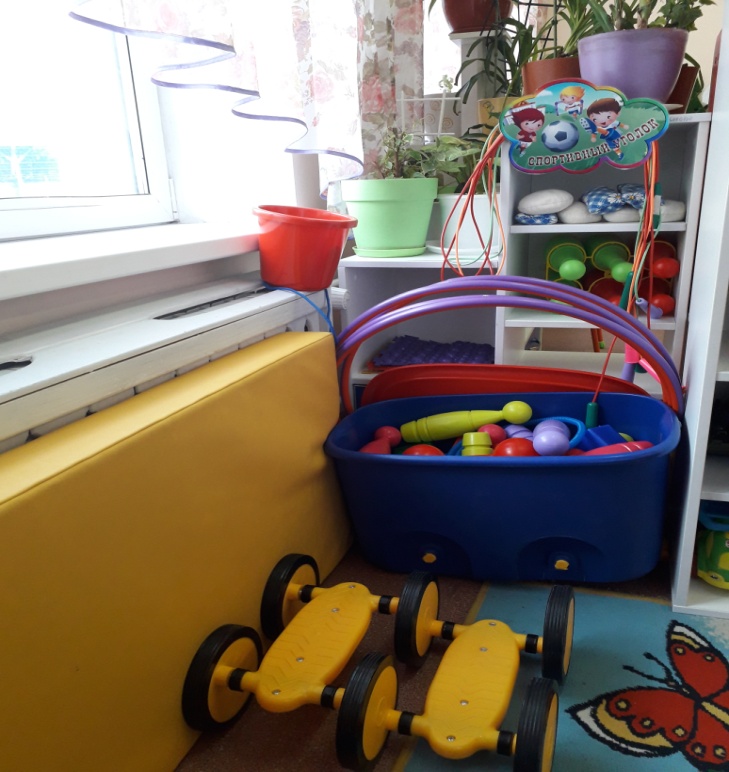 Центр творчества
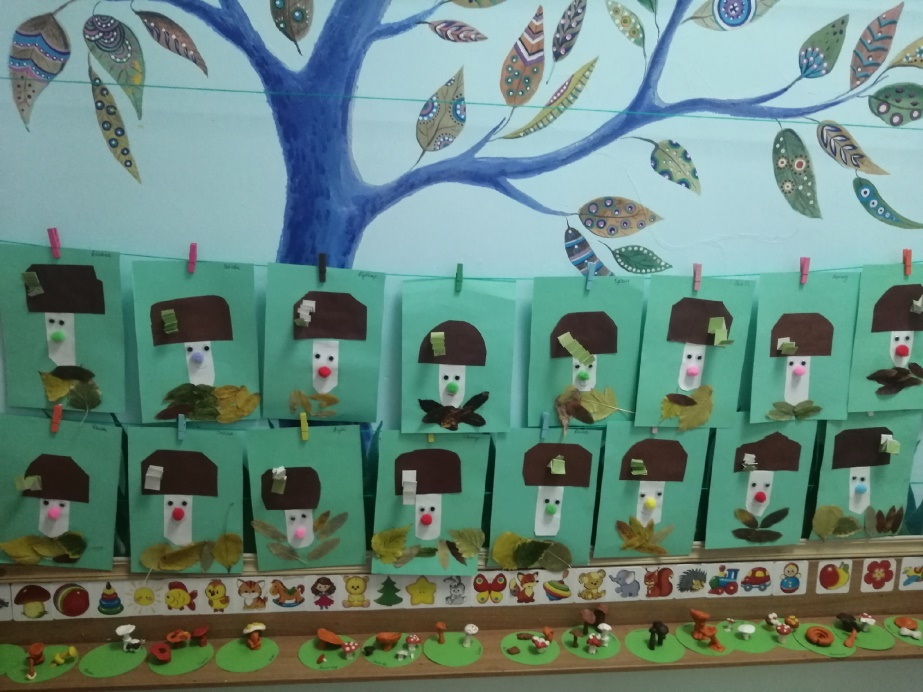 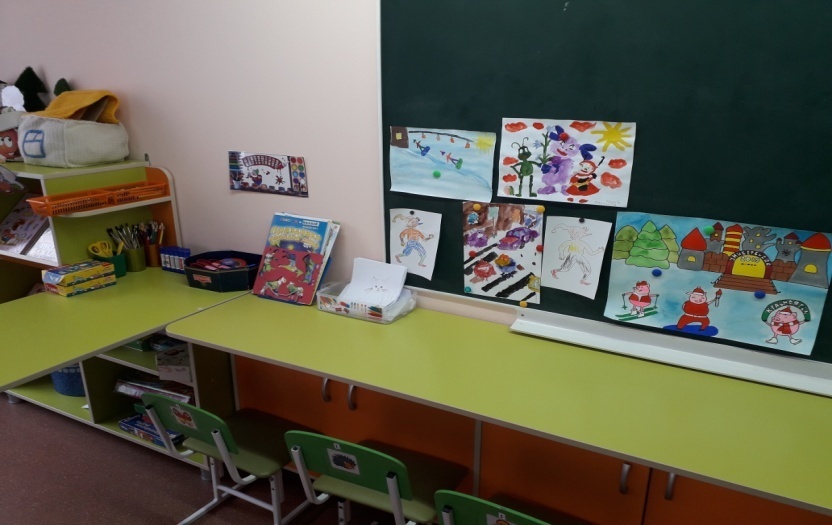 Центр патриотический
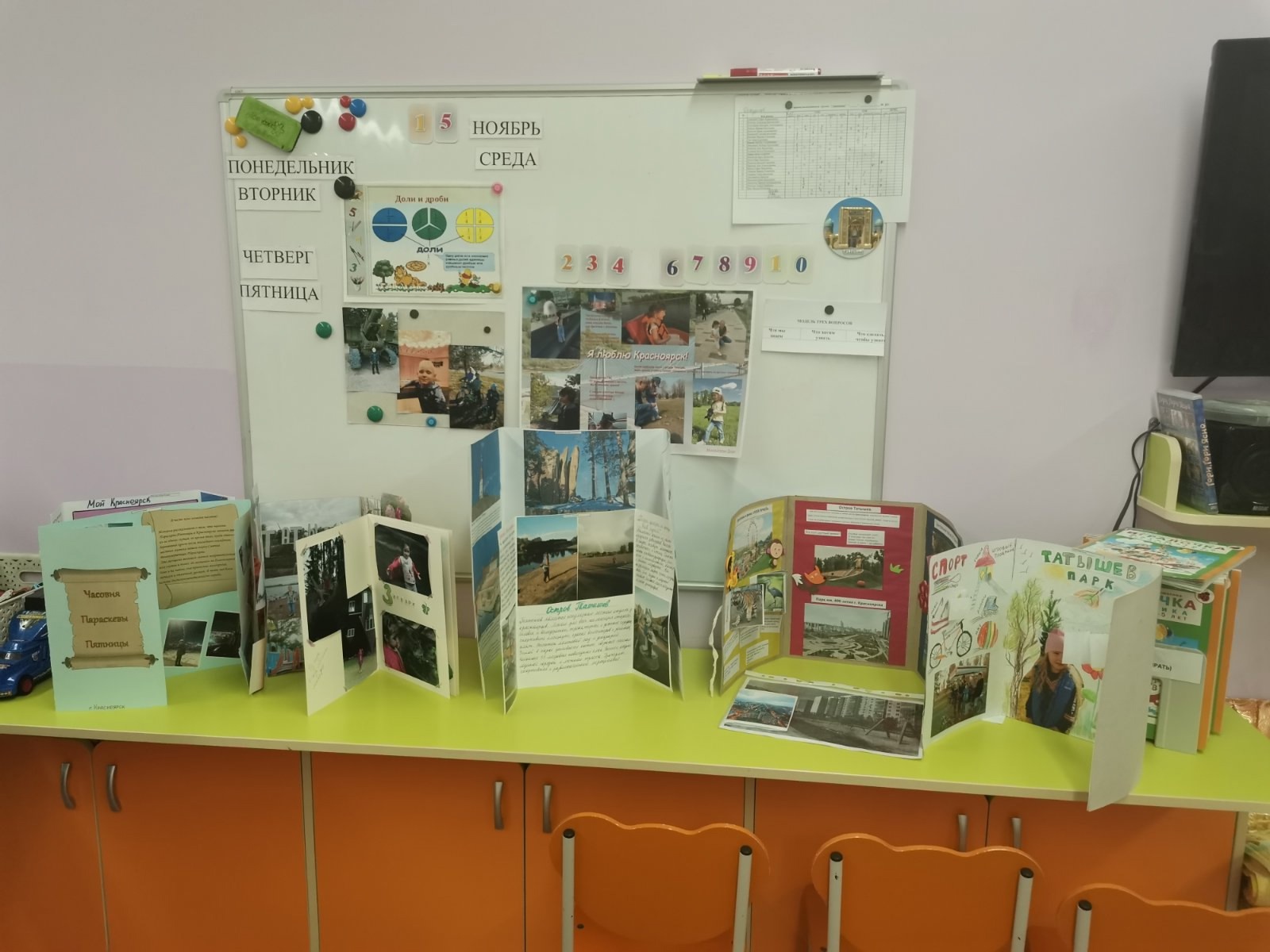 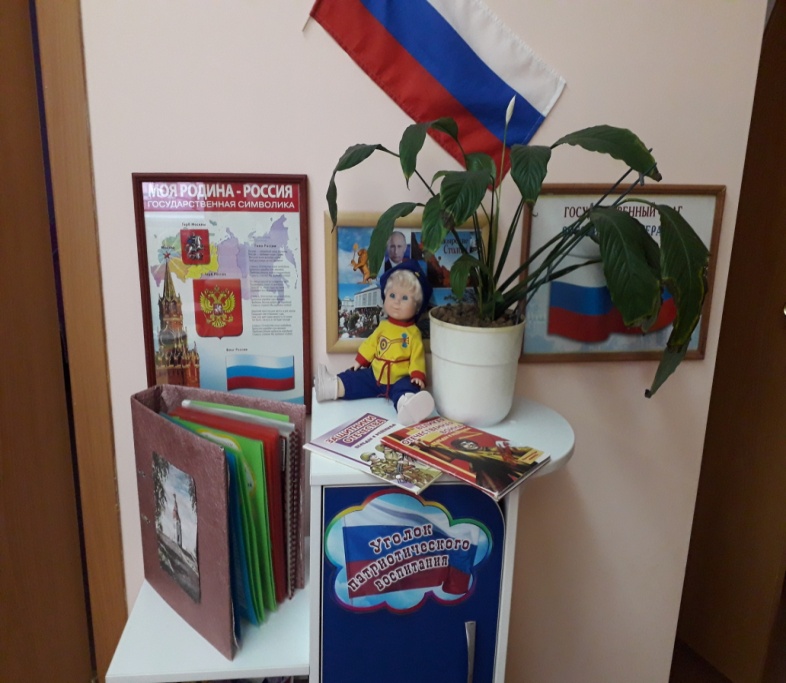 Центр дидактических и настольных игр
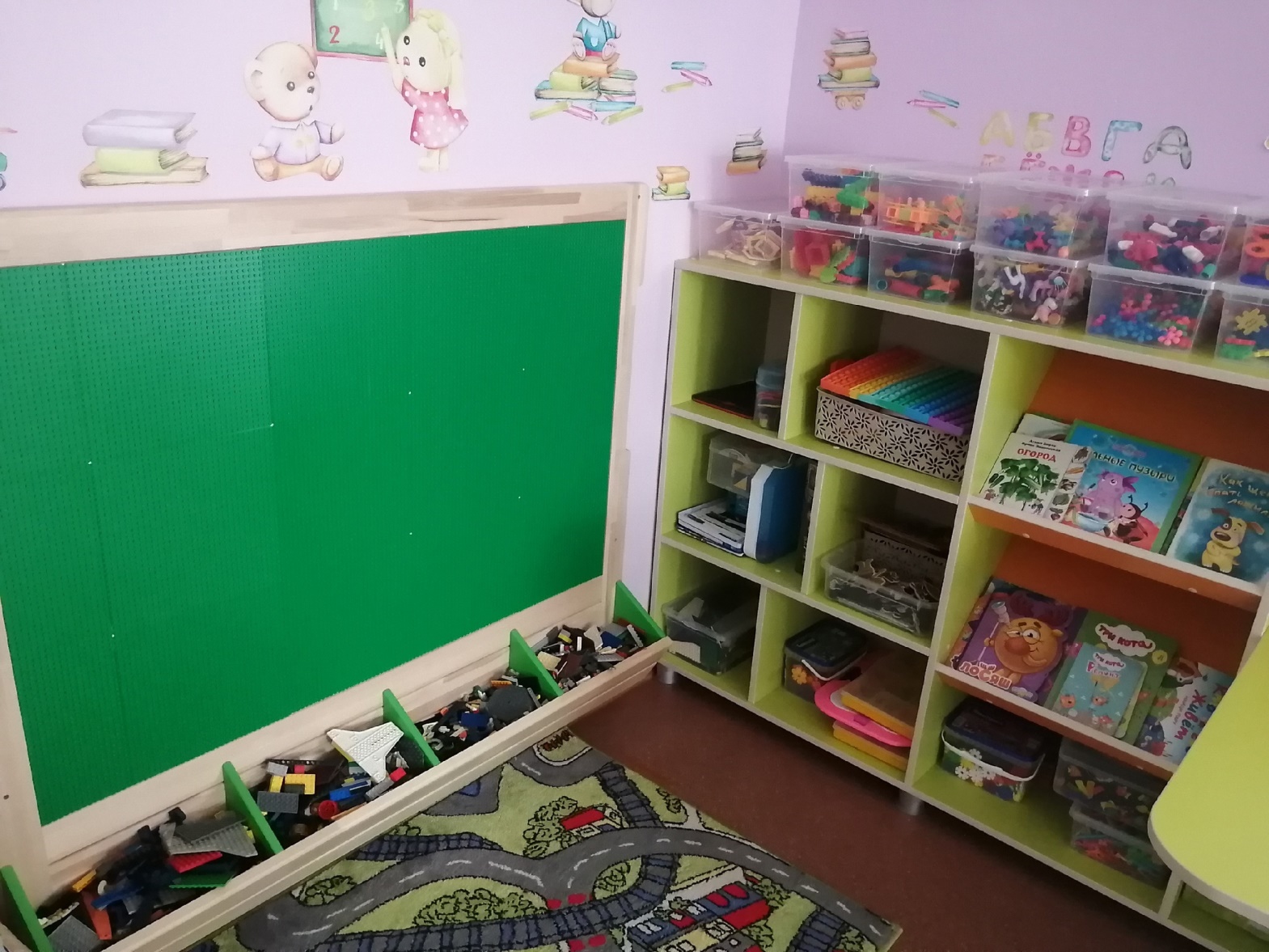 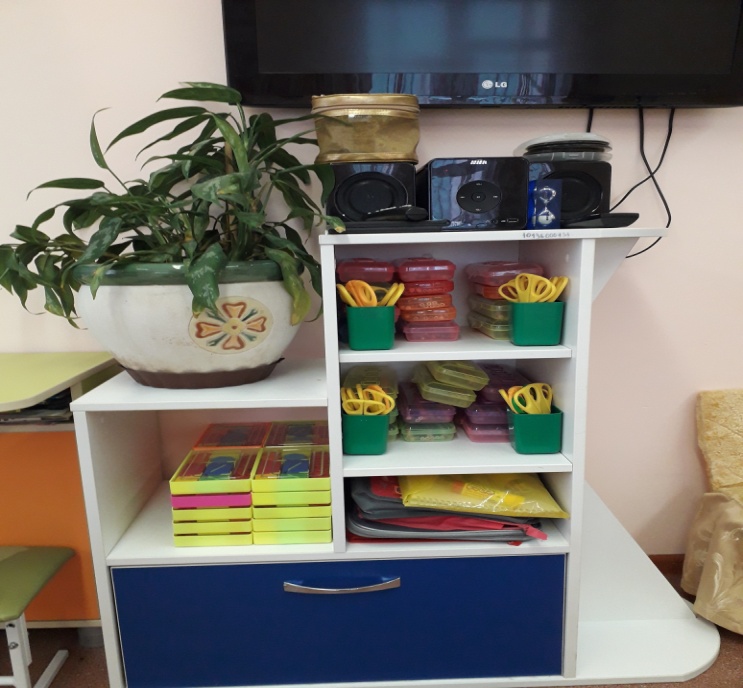